Rheumatic Heart Disease
Prepared by 
Dr.Amany Ballow 
Consultant Immunology
Objectives
To understand the basis of rheumatic fever as an immunologically mediated late complication of Streptococcal infection
To know that autoimmunity results from production of cross reacting antibodies against Streptococcal antigens
To describe Rheumatic heart disease as one of the several manifestations of rheumatic fever
To know the signs, symptoms, pathogenesis, treatment and prophylaxis of rheumatic heart disease
Rheumatic Fever
Epidemiology of Rheumatic Fever (RF) 

3% of persons with untreated group A streptococcal pharyngitis develop rheumatic fever 

15-20 million new cases a year in developing countries 

Risk factors
Low standard of living
Crowding
Rheumatic Fever
Some genetic factors increase the susceptibility to autoimmune reactions in RHD.
 MHC class II allele DR7 is associated with RHD, and its combination with certain DQ alleles is seemingly associated with the development of valvular lesions.
Antigen-presenting cells bearing the DR7 molecule from RHD patients preferentially recognize heart-tissue protein 
	(Guilherme L, Kalil J. Ann  N Y Acd Sci    2007,1107:426-433)
Rheumatic Fever
Is an inflammatory disease that can involve the heart, joints, skin, and brain. 

Develop  a Group A Streptococcal infection such as: 

Strep. throat infection or scarlet fever 

The disease  develops 2 to 4 weeks after a throat infection 

commonly appears in children ages 5-15
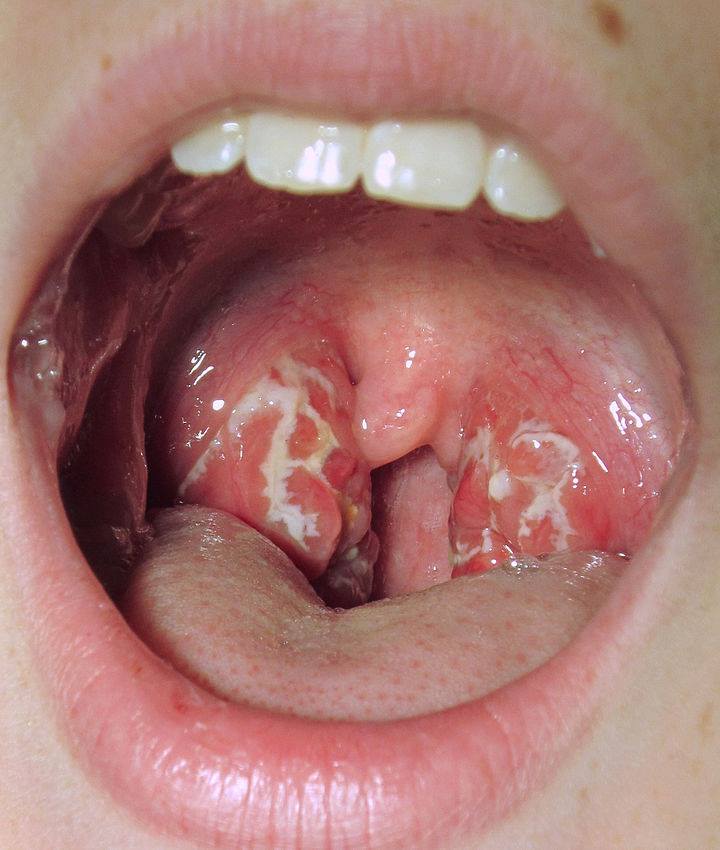 Rheumatic Fever
Caused by group A streptococcus

There is a latent period of 3 weeks (1–5 weeks) between the group A streptococcal infection and the appearance of the clinical features of RF
Group A b-haemolytic streptococcus
All cases associated with recent infection (e.g. pharyngitis)

Antibody and cellular immune response cross-reacts with human connective tissue
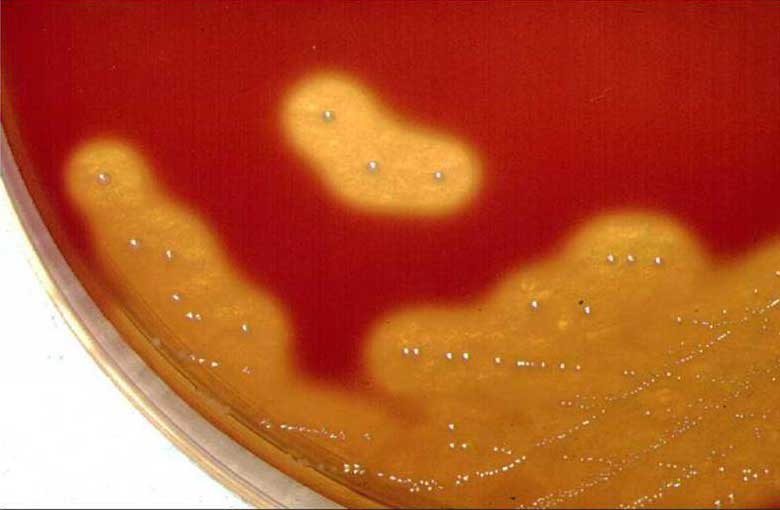 A streptococcus pyogenes
Group A streptococcus pyogenes has a cell wall composed of branched polymers which sometimes contain "M proteins " that are highly antigenic

The antibodies which the immune system generates against the "M proteins" may cross react with cardiac myofiber protein myosin and smooth muscle cells of arteries, inducing cytokine release and tissue destruction

This inflammation occurs through direct attachment of complement and Fc receptor-mediated recruitment of neutrophils and macrophages
Group A b-haemolytic streptococcus
M proteins :Adherence of Streptococcus pyogenes to host cells & inhibiting the host immune response
Hyaluronic acid capsule: Camouflages the bacterium
Streptokinases: Dissolve blood clots
Peptidases: Degrades proteins involved in immune response
Pyrogenic toxins: Stimulate fever, rash & shock
Streptolysins: Lyse erythrocytes, leukocytes & platelets
PATHOGENESIS
Rheumatic fever  affect the peri-arteriolar connective tissue 

It is believed to be caused by antibody cross-reactivity

This cross-reactivity is a Type II hypersensitivity reaction and is termed molecular mimicry
Pathogensis
Type II hypersensitivity
 the antibodies produced by the immune response bind to antigens on the patient's own cell surfaces. 

These cells are recognized by macrophages or dendritic cells, which act as antigen-presenting cells. This causes a B cell response, wherein antibodies are produced against the foreign antigen
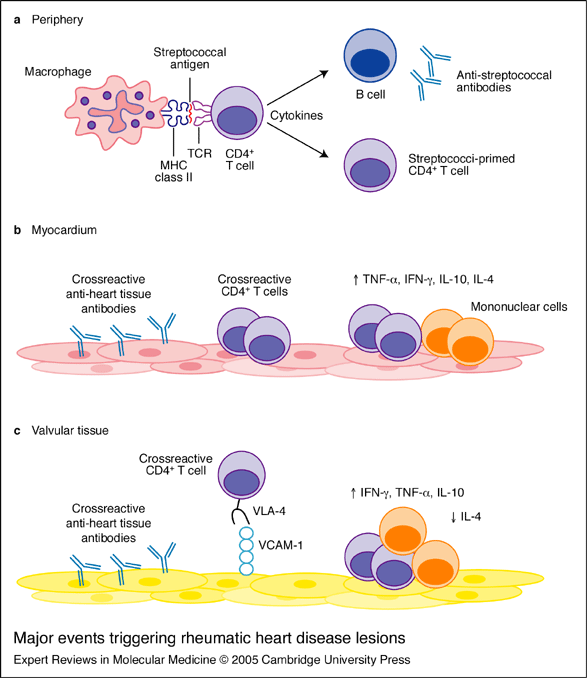 Diagram illustrating the two hit theory of rheumatic heart disease.Group A streptococcal infection leads to the production of anti-group A carbohydrate antibody which cross-reacts with the valve endothelium as well as with the myocardium and up-regulates vascular cell adhesion molecule-1 (VCAM-1) on the valve endothelium. T cells adhere to the VCAM-1 on valve endothelium and extravasate into the valve
Diagram illustrating the process of initial mimicry which leads to granuloma formation, gamma interferon production and scarring in the valve. After the initial process has developed inflammation in the valve, other proteins in the valve may then be recognized by the immune system leading potentially to epitope spreading and responses against other valve proteins such as vimentin and collagen.
Pathophysiology
During a Strep. infection activated antigen presenting cells such as macrophages present the bacterial antigen to helper T cells 

Helper T cells subsequently activate self reactive B cells and induce the production of antibodies against the cell wall of Streptococcus

However the antibodies may also react against the myocardium and joints, producing the symptoms of rheumatic fever
Up to 60% of patients with ARF progress to Rheumatic Heart Disease 


The endocardium, pericardium, or myocardium may be affected (pancarditis)

 Valvular damage is the hallmark of rheumatic carditis. The mitral valve is almost affected
Left ventricle has been cut open to display characteristic severe thickening of mitral valve, thickened chordae tendineae, and hypertrophied left ventricular
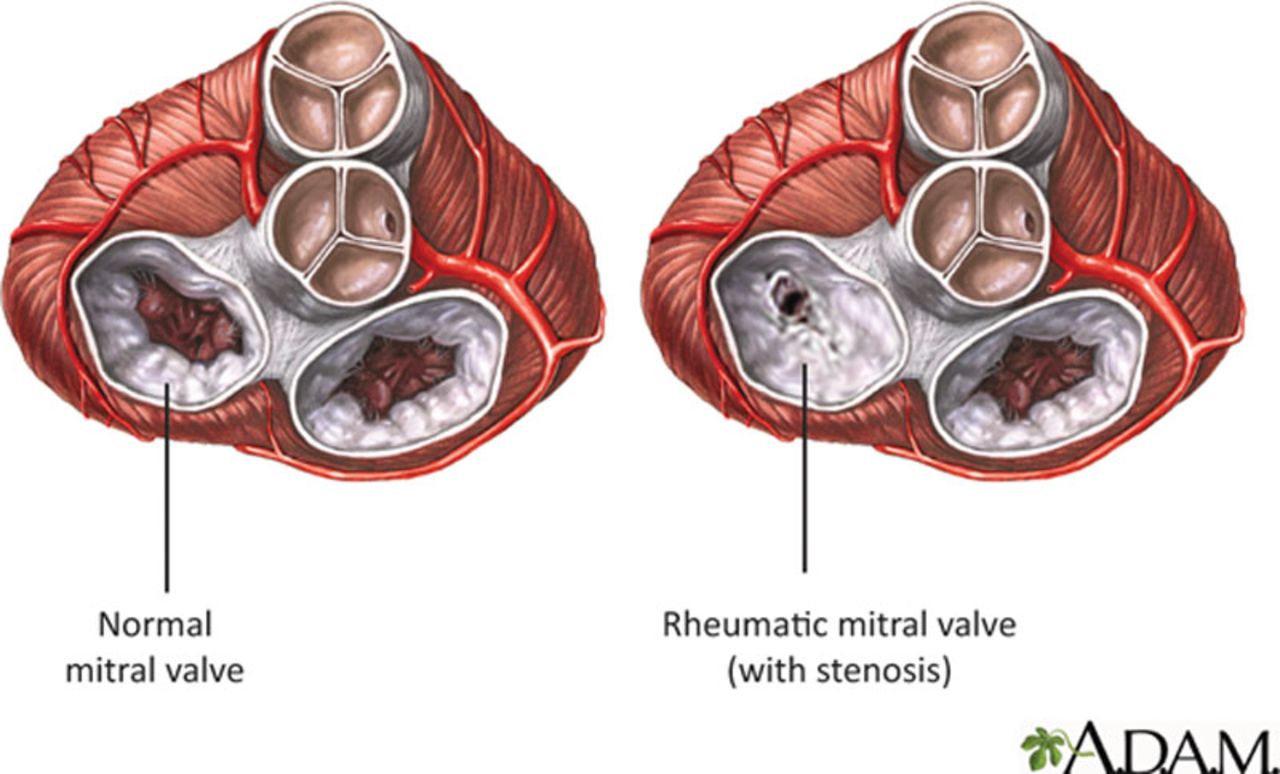 Clinical Presentation
Joints (arthritis)
Inflamed Keen Joint
This is usually polyarthritis, sometimes flitting from joint to joint (migratory), affecting the larger joints more than the smaller ones.

Swelling, redness and tenderness are the common findings and occasionally joint effusions
Skin (Erythema Marginatum)
Skin lesions: The classical erythema marginatum—lesions with prominent margins slightly raised
Central nervous system (chorea)
Sydenham's chorea

The choreiform movements affect particularly the head and the upper limbs 

They may be generalized or restricted to one side of the body (hemi-chorea) 

Chorea eventually resolves completely, usually within 6 weeks
Subcutaneous nodules
Subcutaneous nodules : These are painless, round, firm lumps overlaid by normal looking skin 

They range from a few millimeters to 1.5 cm in diameter, and are localized over bony prominences like the elbow, shin and spine.  They sometimes last longer than a month
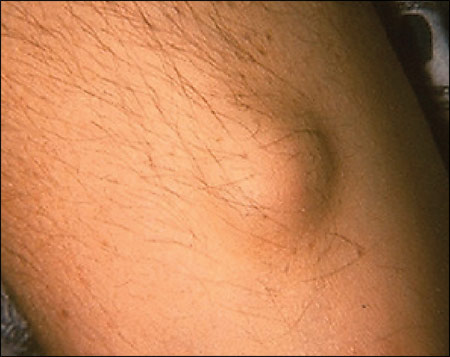 Investigation of Rheumatic Fever
Anti-streptolysin O (ASO) titer
At least 80% of patients with ARF have an elevated anti-streptolysin O titer at presentation
Rising titer is more convincing

Anti-DNAse B
Anti-hyaluronidase test

Throat culture for group A streptococci (obtain 2 or 3 cultures)
Rheumatic Fever – Clinical Course
Subsequent attacks
Increased vulnerability to reactivation of disease with subsequent strep infections
Same symptoms with each attack
Carditis worsens with each attack
Heart valves are frequently deformed (mitral)
Heart failure develops after decades
Acute, recurring, chronic
Stenotic mitral valve seen from left atrium
Opened stenotic mitral valve
Symptoms prone to recur with subsequent Strep. Infections



Chronic disease leads to fibrosis  (chordae of heart valves + valve cusps)
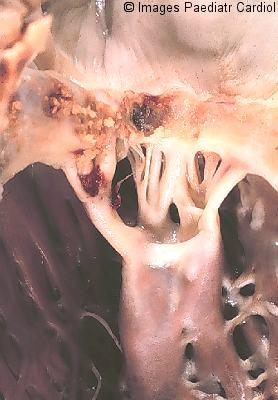 Treatment of Rheumatic Fever
Treat first strep throat infection with penicillin

Treat other manifestations symptomatically

Prophylactic long term anti-strep therapy given to anyone who has had rheumatic fever
Take home message
Rheumatic heart disease results from cross reacting antibodies binding the heart valves
Repeated attacks of Streptococcal throat infection over the years damage heart valves resulting in either stenotic or incompetent heart valves

Treatment involves surgical replacement of the damaged heart valves 

In patients with rheumatic fever long term administration of penicillin is recommended for prevention of future infections by group A Streptococcus
Thank you